E se gli “altri” fossimo noi?
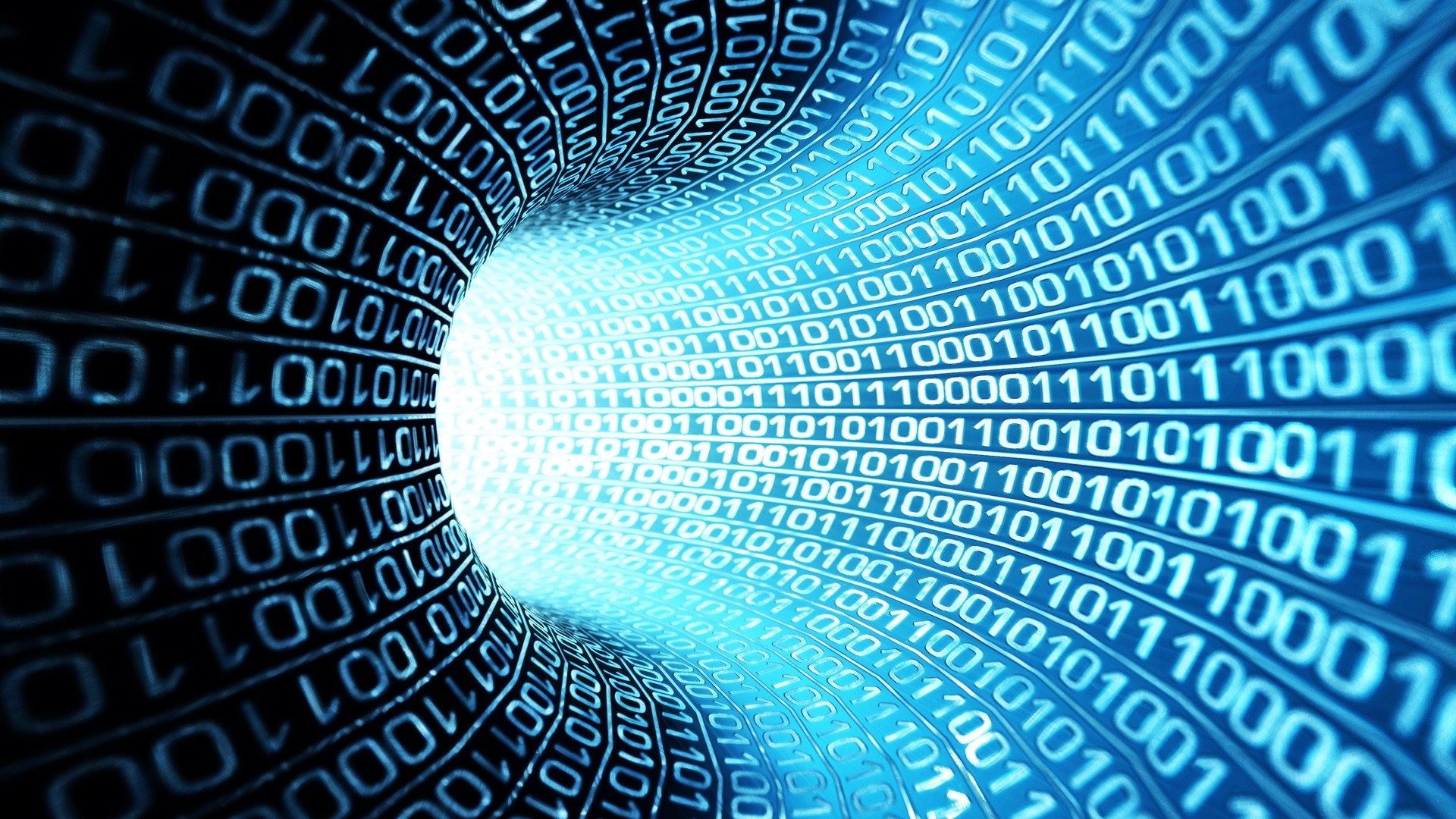 TECNOLOGIA
Dall’Occo Aurora e Turrini Chiara
Lo stereotipo
Lo stereotipo è l’ opinione condizionata da pregiudizi  di alcune persone verso un luogo, un gruppo culturale o una tematica.
   Es. 
   Molti stati pensano che l’ Italia sia il paese della mafia e del cibo .
   Ma non tutti gli italiani sono dei mafiosi, e non è giusto fare “di tutta l’erba un fascio”.
La tecnologia condiziona la vita
Molte persone al giorno d’ oggi ritengono che la tecnologia sia un mezzo che crea dipendenza. 
   Questo perché da quando sono stati introdotti i mezzi tecnologici nella società non se ne può più fare a meno.
   Sono stati inseriti sia negli
   ambienti pubblici 
   (scuole, ospedali, ecc…)
   Che privati (case)
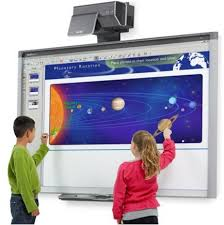 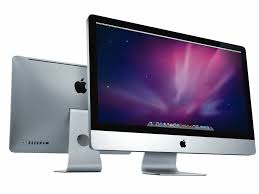 Per i giovani è continua corsa verso il “nuovo”
Al giorno d’oggi la tecnologia si evolve con molta rapidità e spinge sempre più giovani a desiderare l’ ultimo modello di cellulare, computer o tablet.
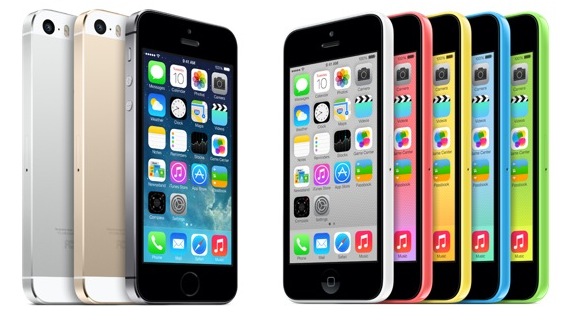 I bambini di oggi non si divertono più
I bambini di oggi non si divertono più come una volta perché ora preferiscono  giocare con il con il computer, videogiochi, ecc…
   

  Non è sempre vero poiché 
  alcuni ragazzi oltre ad 
  utilizzare i nuovi mezzi 
  tecnologici fanno attività fisica.
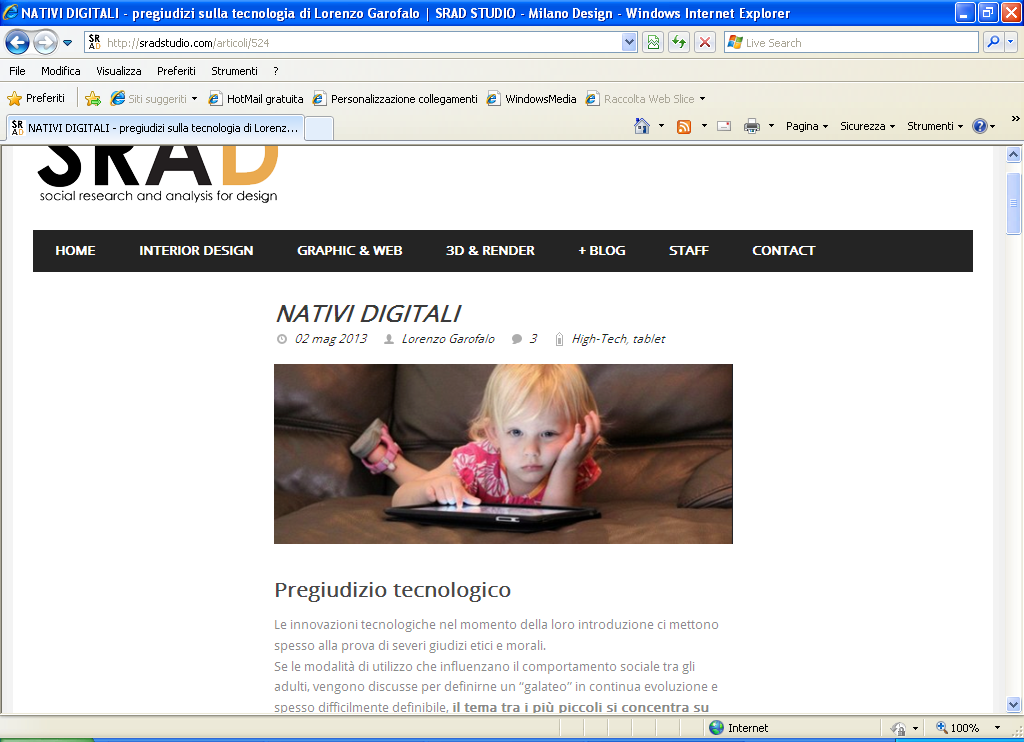 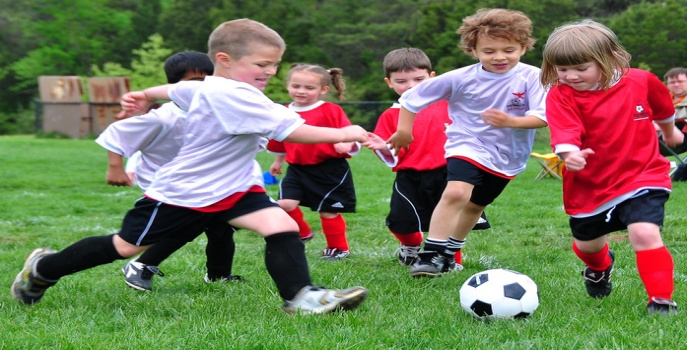 Personaggi positivi
Bill Gates: 
 (fondatore della Microsoft)
 donò parte del suo capitale a delle
 popolazioni povere dell’Africa. 

Guglielmo Marconi:
  Inventò e sviluppò la tecnologia
  delle radiocomunicazioni (senza fili),
  che sfruttavano le onde radio.
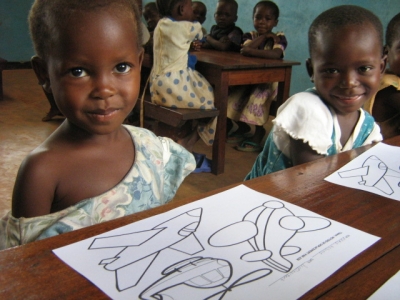 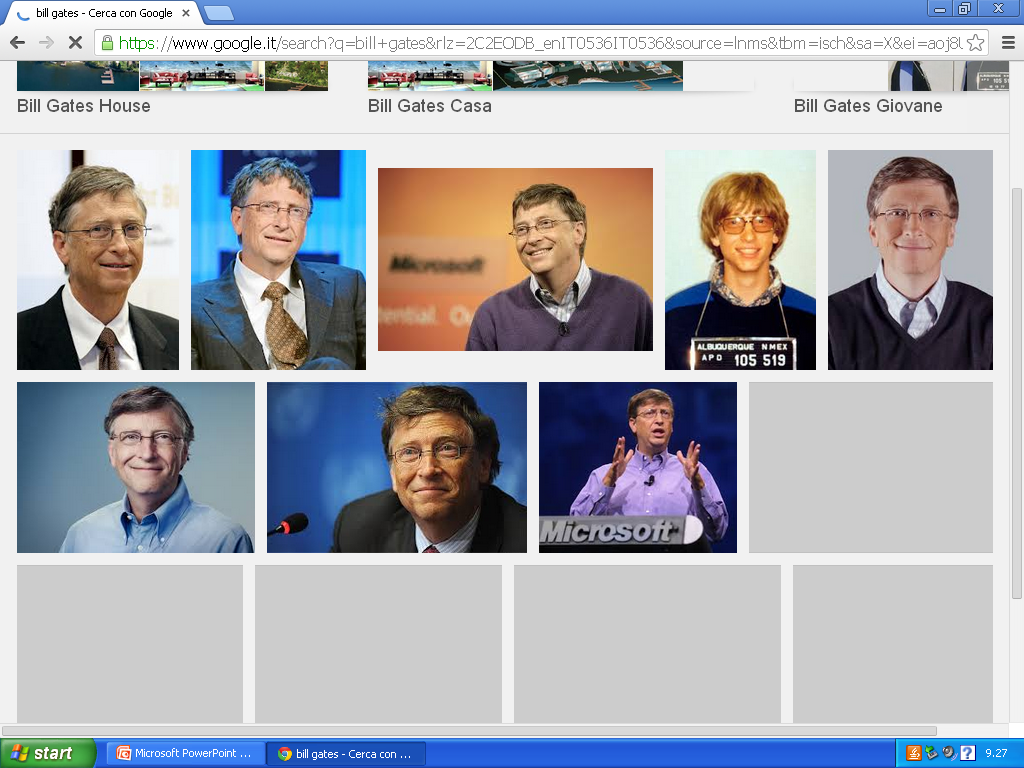 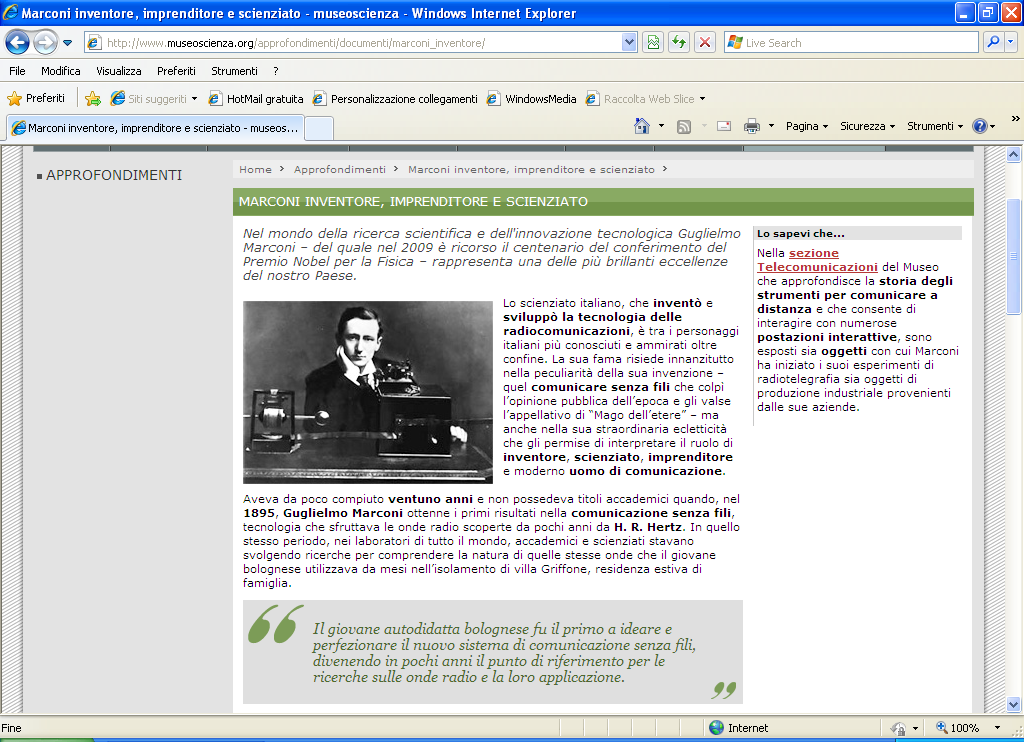 Personaggi negativi del web
Stalker dei social network:
Ne sono un esempio in Facebook 
le persone che si spacciano per
altre invitando i giovani ad 
incontrarsi con loro ma questi
 incontri non sono a fin di bene. 
Hacker:
Qualcuno che riesce ad inserirsi 
in un sistema o in una rete
aggirando i blocchi informatici 
per trarne profitto
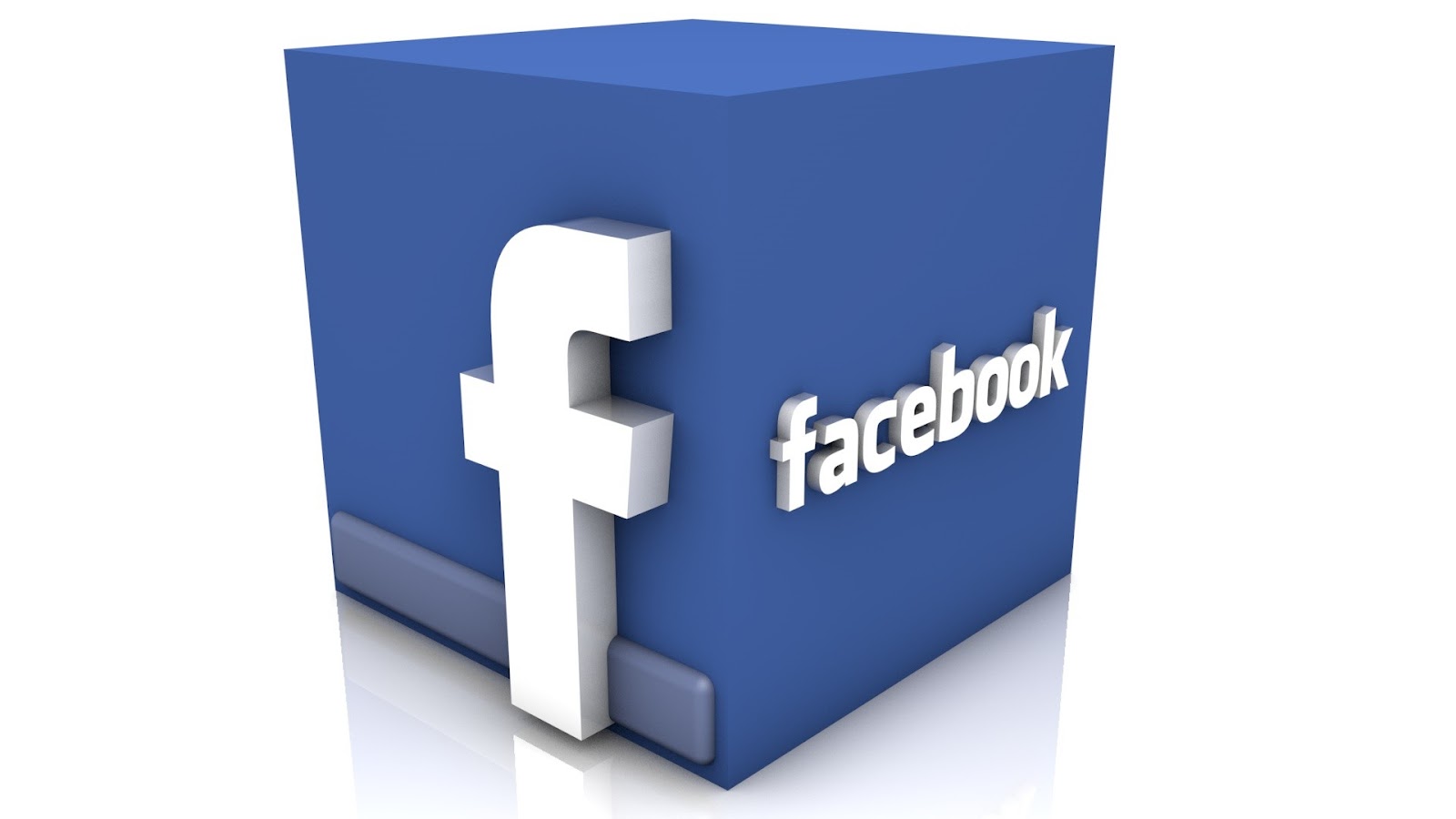 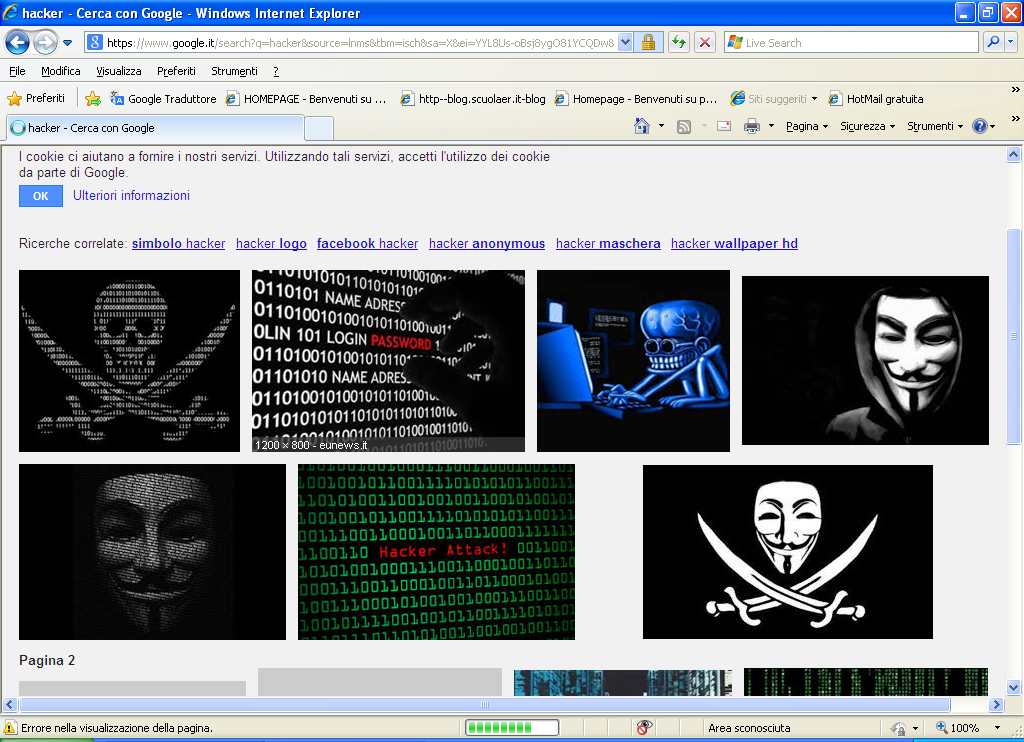 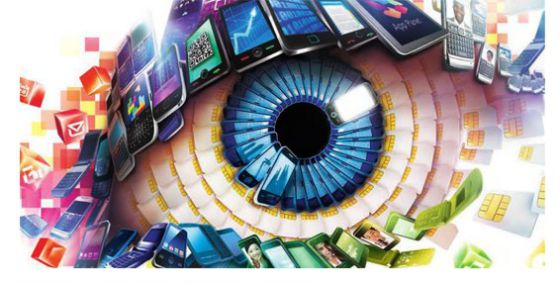 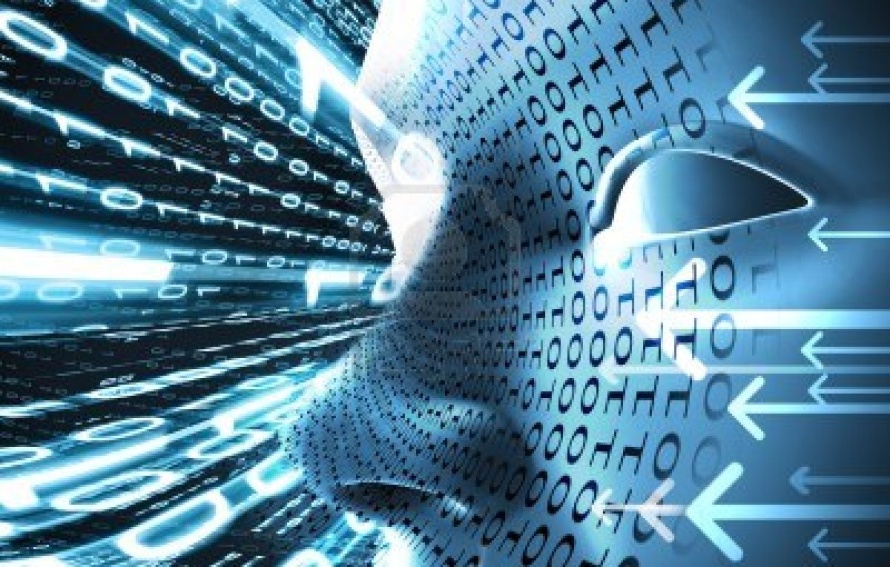 fine
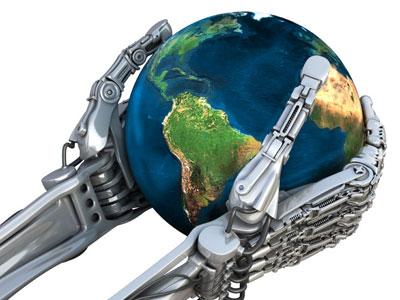 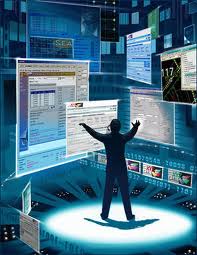 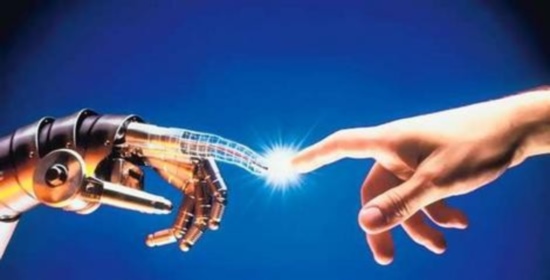